Муниципальное дошкольное образовательное учреждение
«Детский сад Улыбка»
Дидактическое  пособие  для младших  дошкольников 

Сенсорный  коврик
«Волшебный круг»




Автор: Беляевских Т.А.
воспитатель 1 квалификационной категории
15.03. 2017 г.
Сенсорный коврик  «Гусеница»Цель:  развивать мелкую моторику пальцев рук.
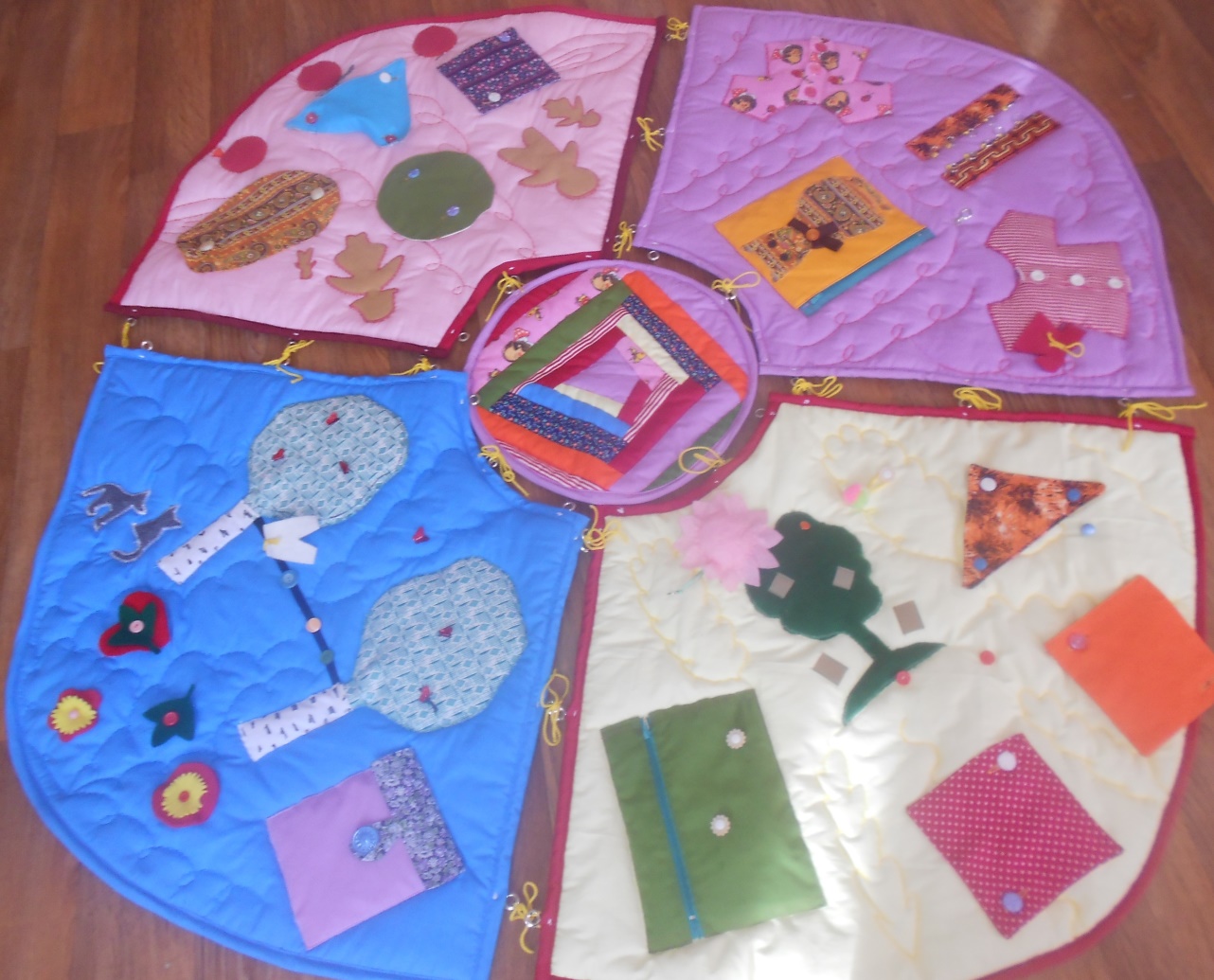 Д/И «Дерево «Яблоня»Задачи:  формировать умения детей  накладывать яблоки с помощью липучки
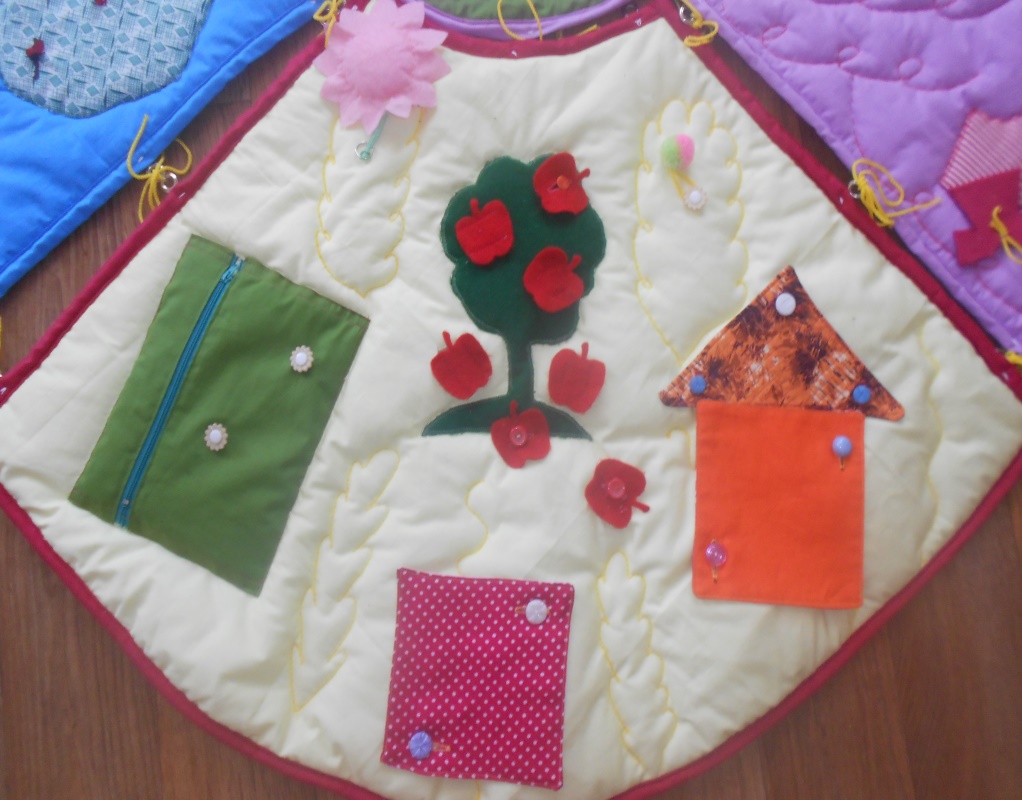 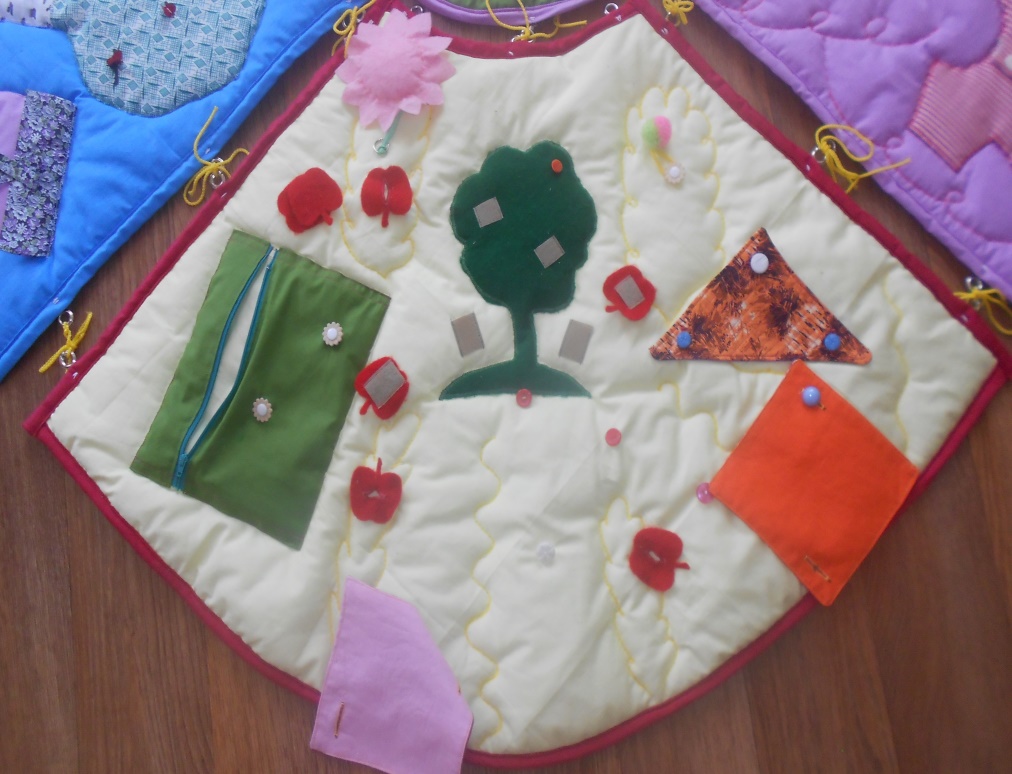 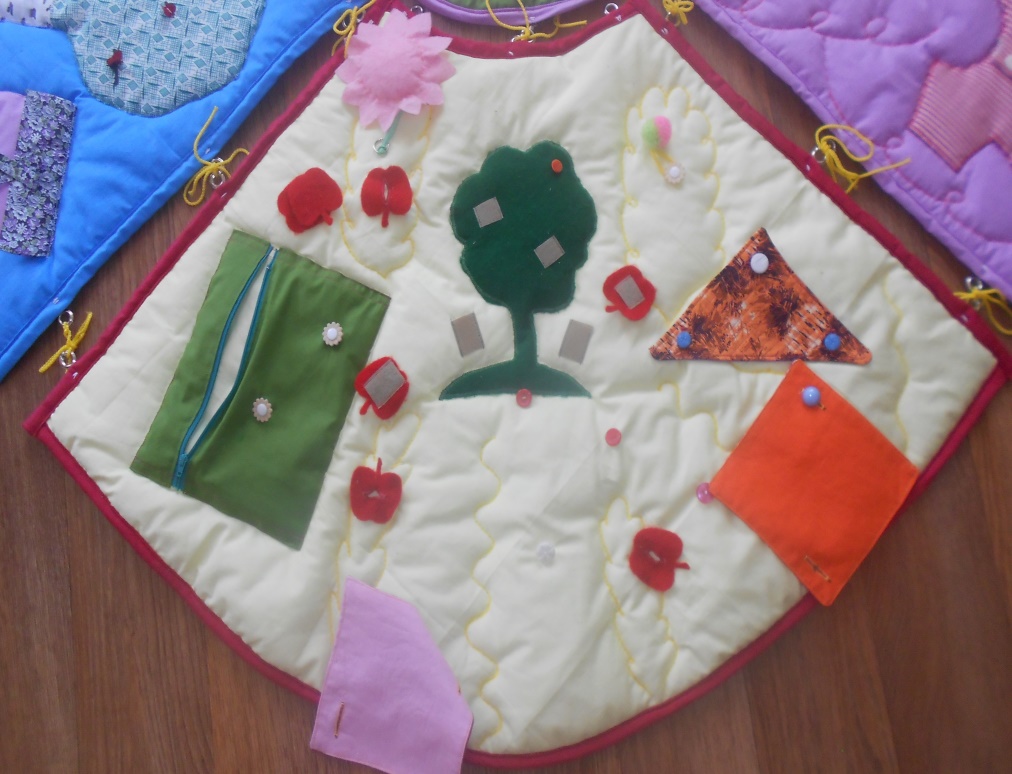 Д/И «Геометрические фигуры»Задачи: формировать умения детей  расстегивать и застегивать молнию
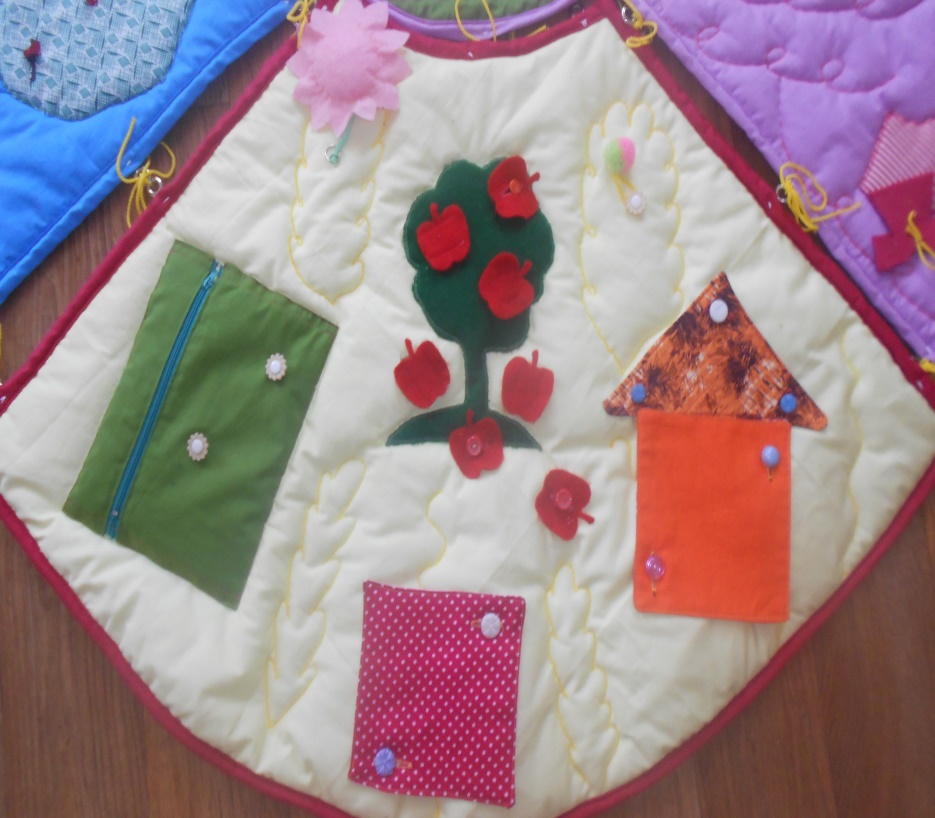 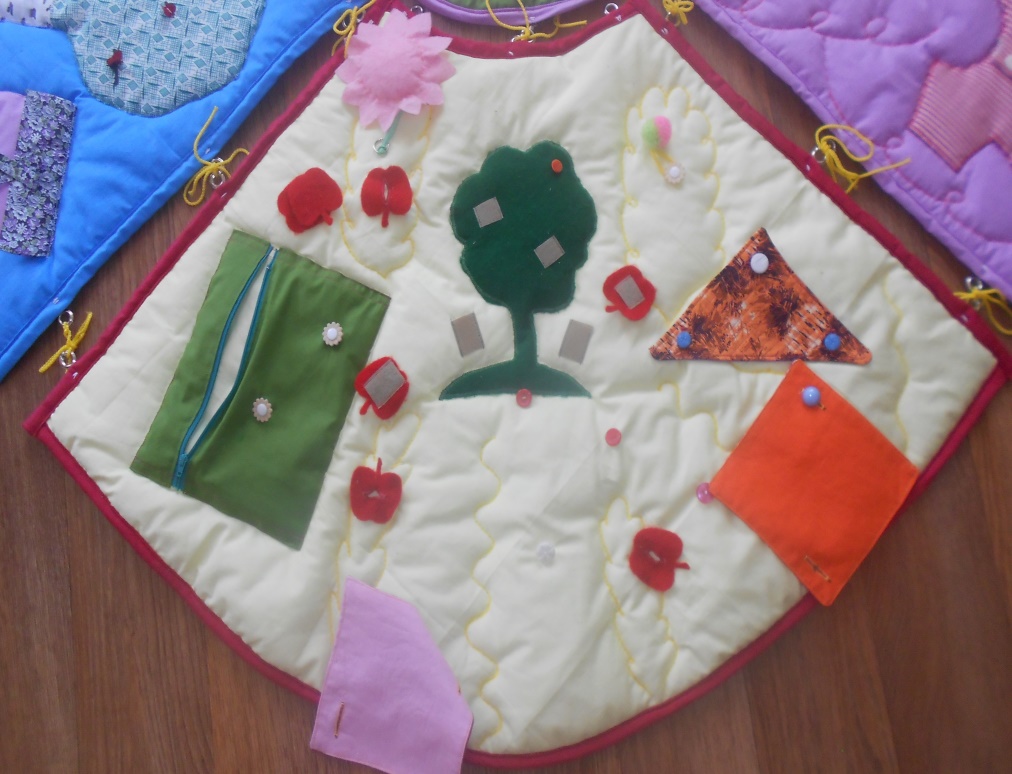 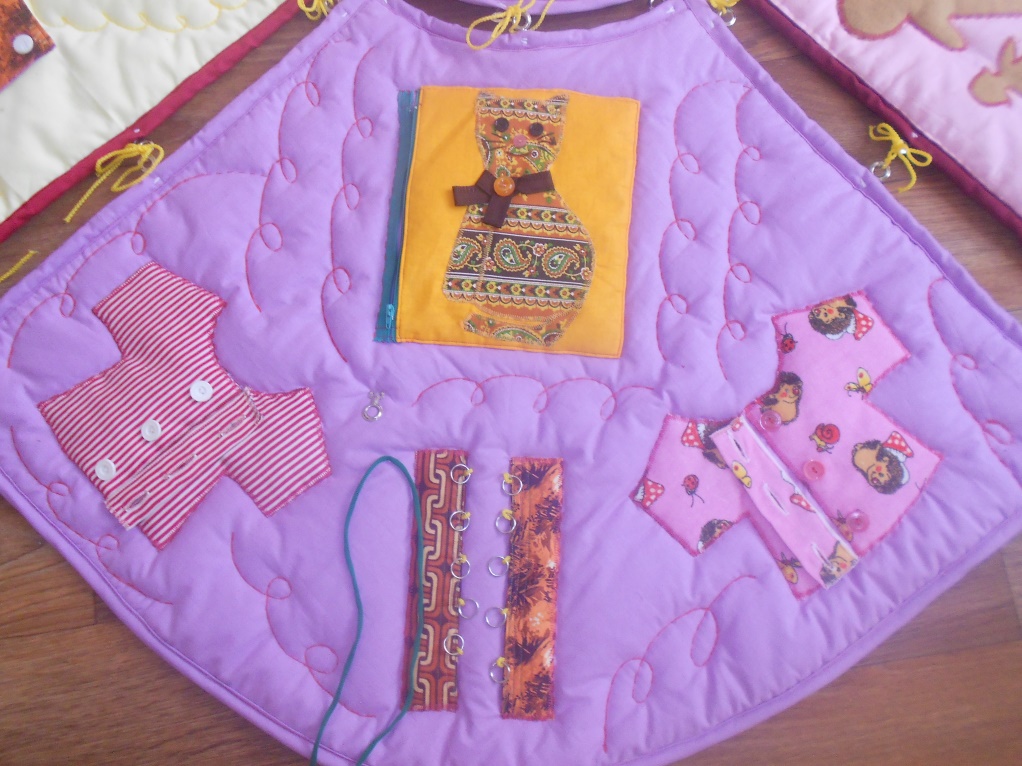 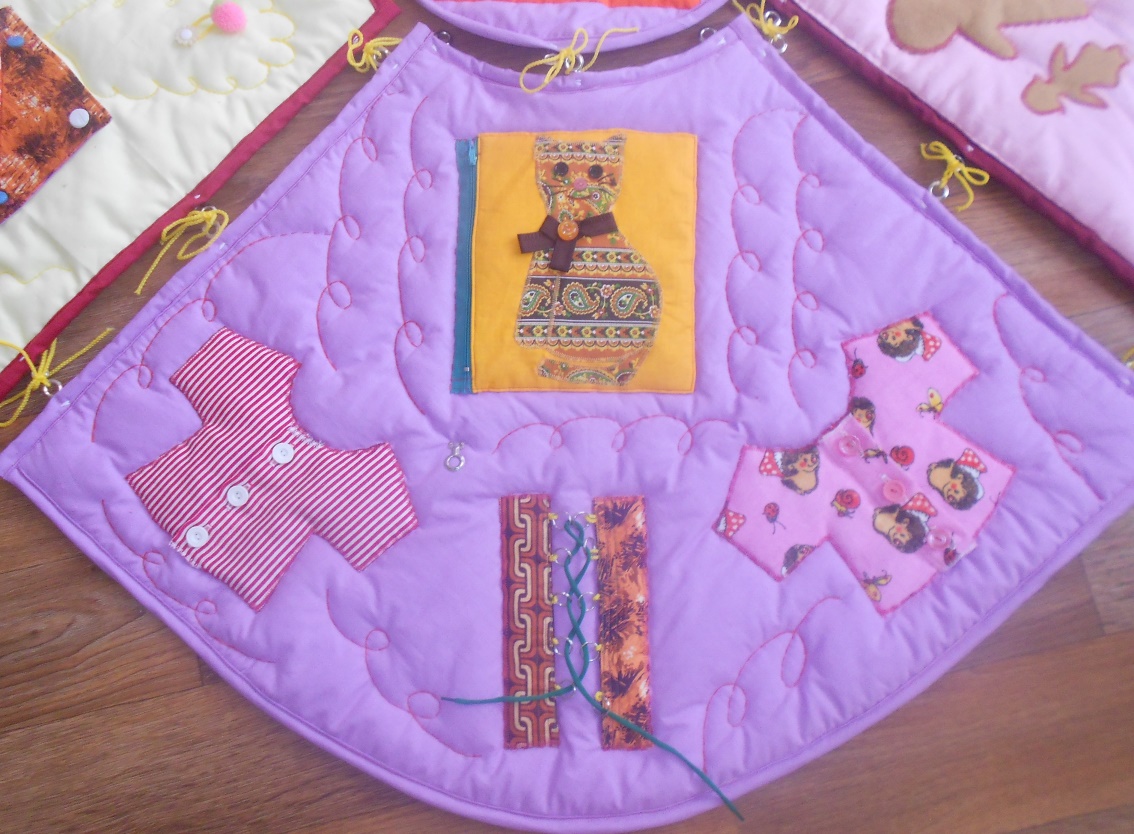 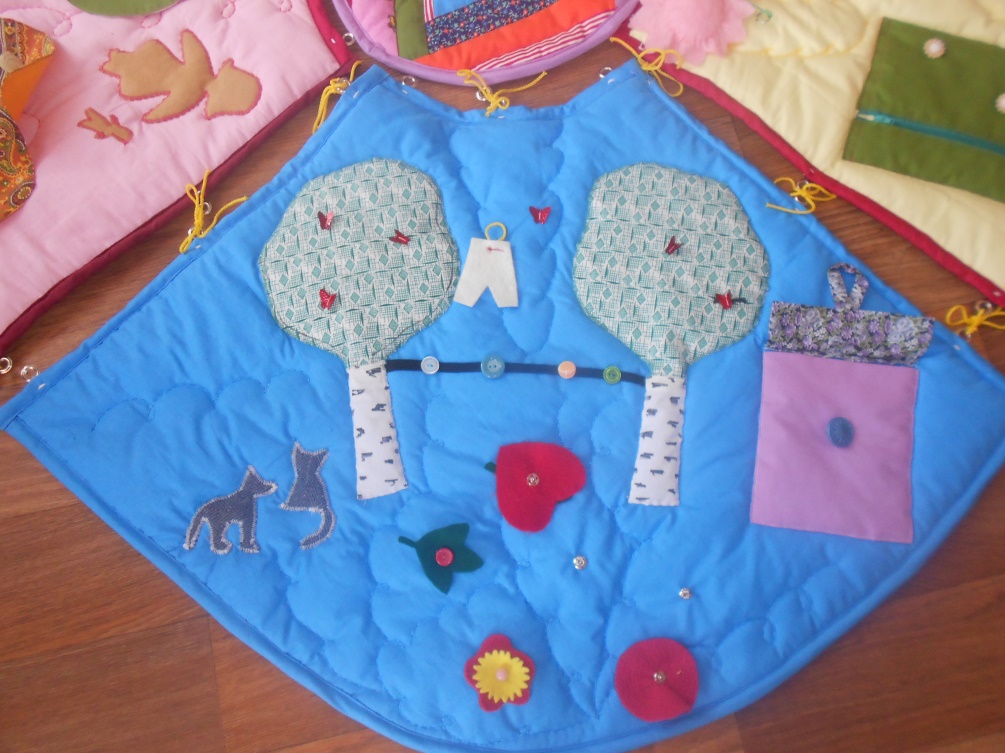 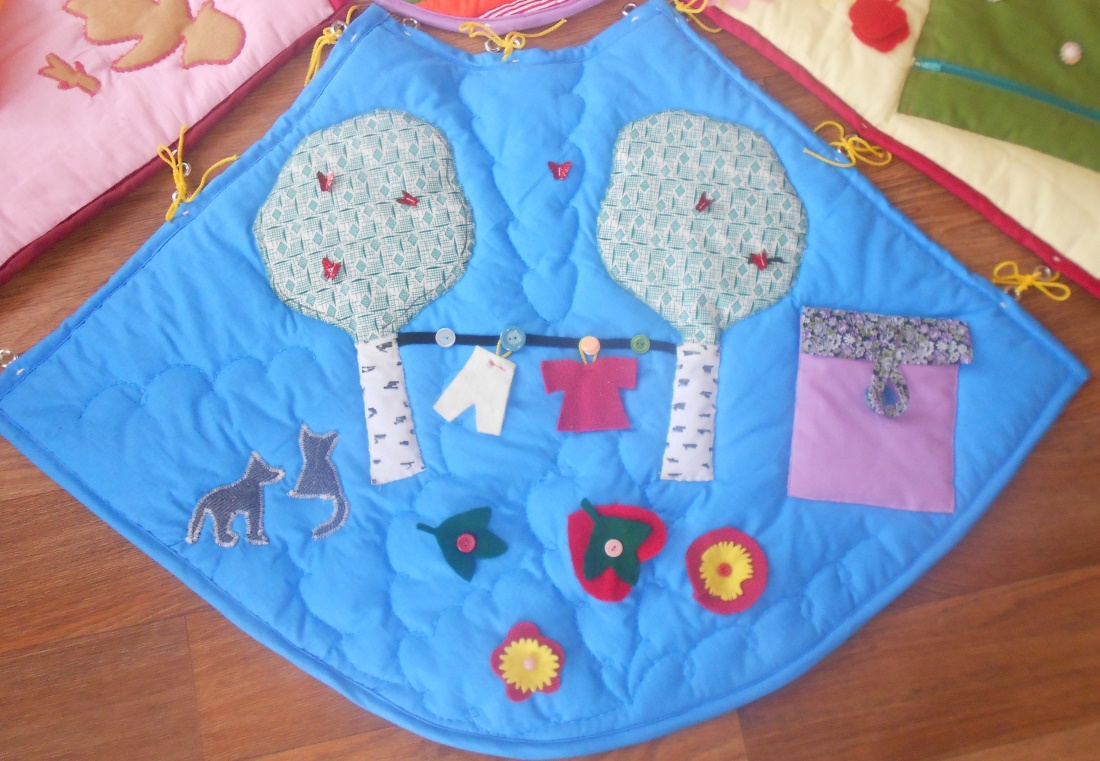 Спасибо за внимание!